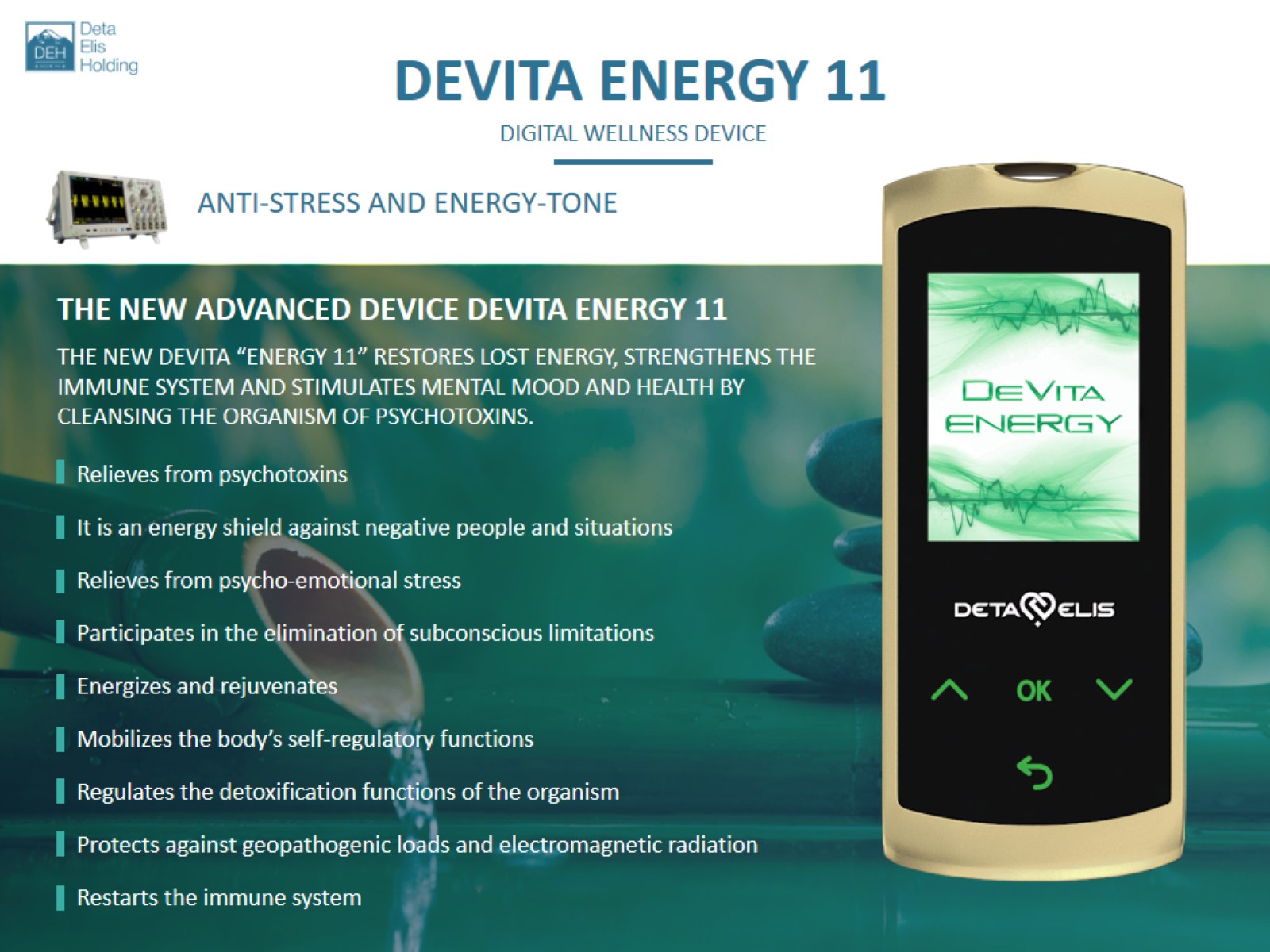 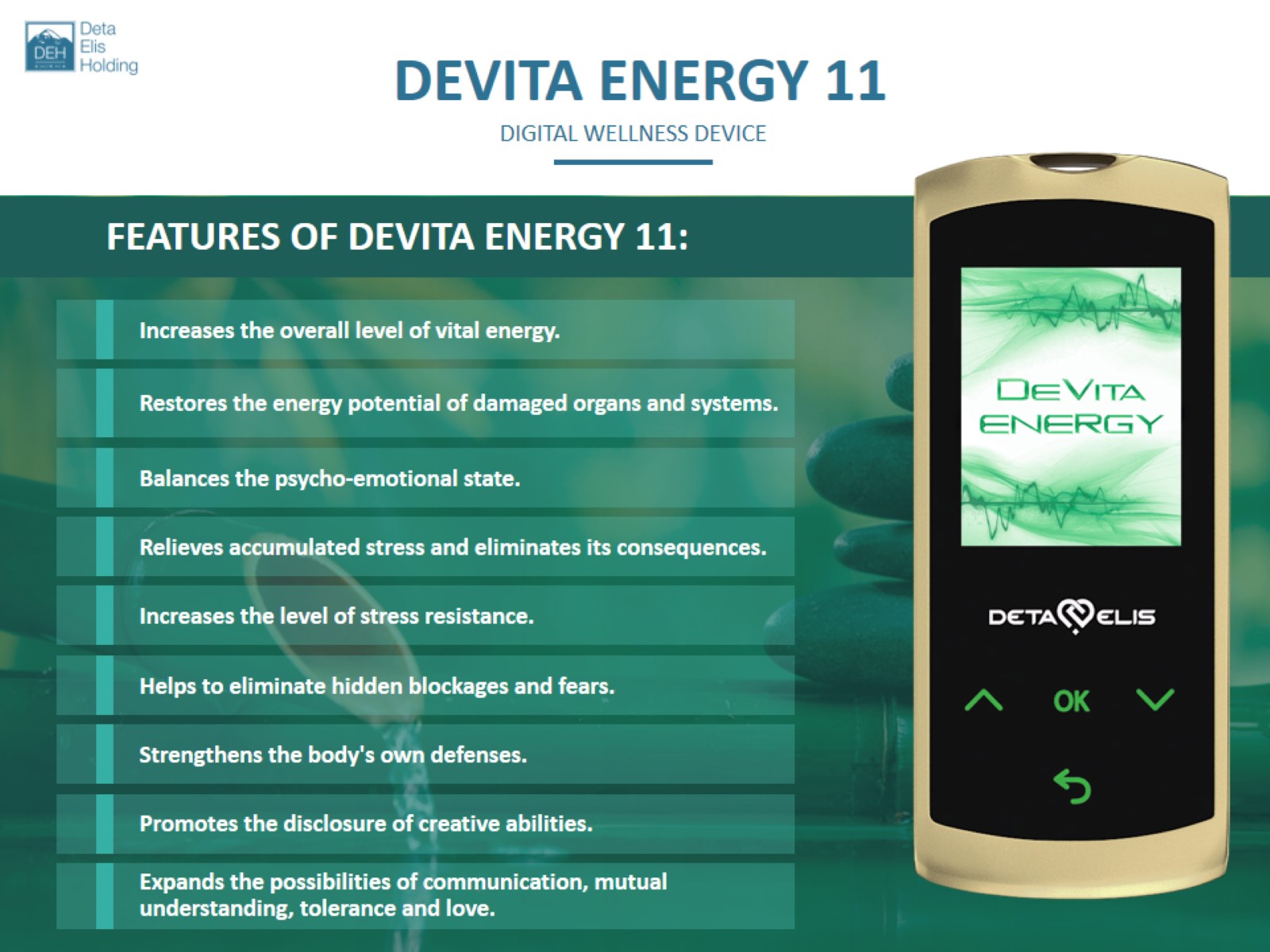 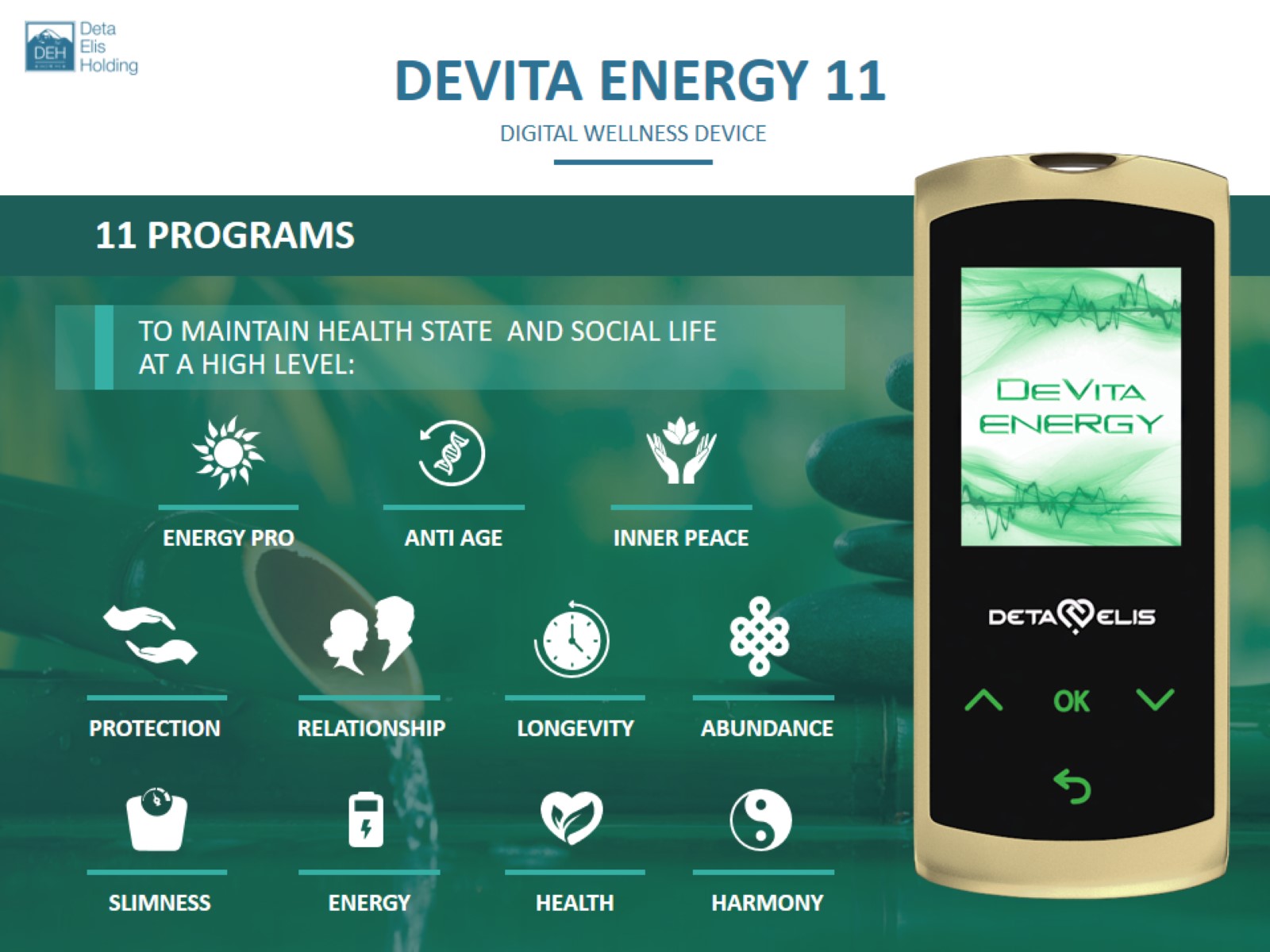 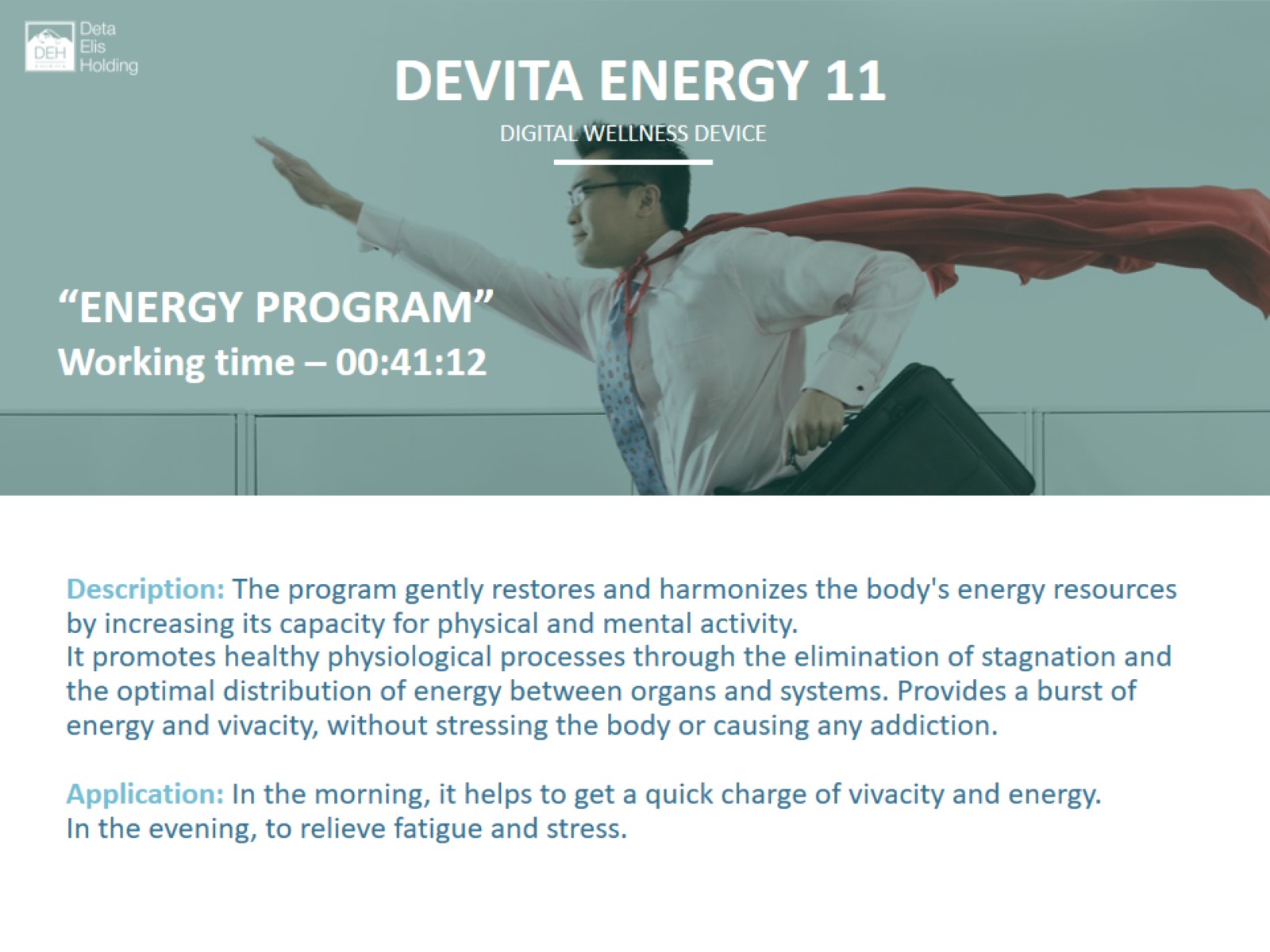 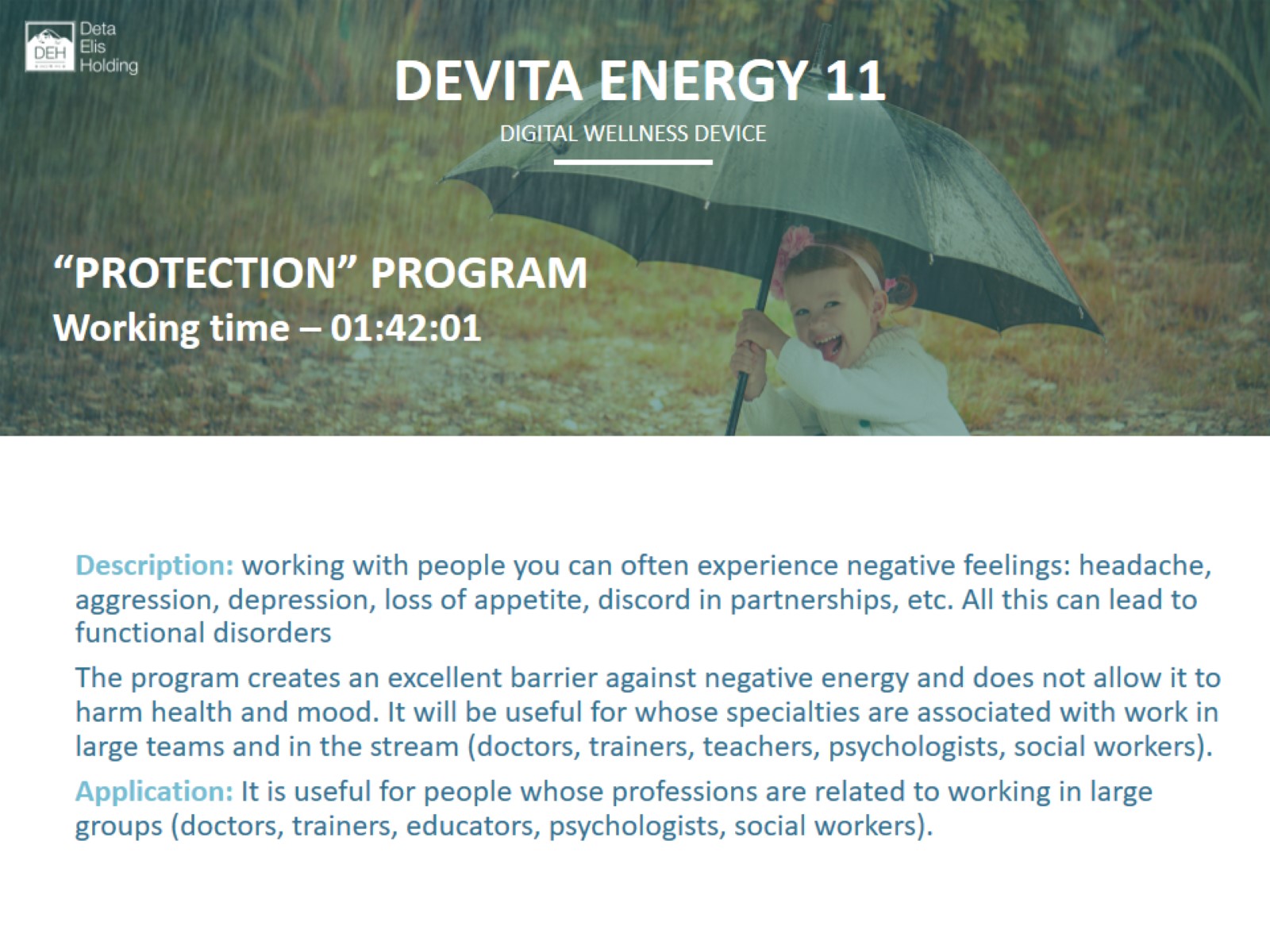 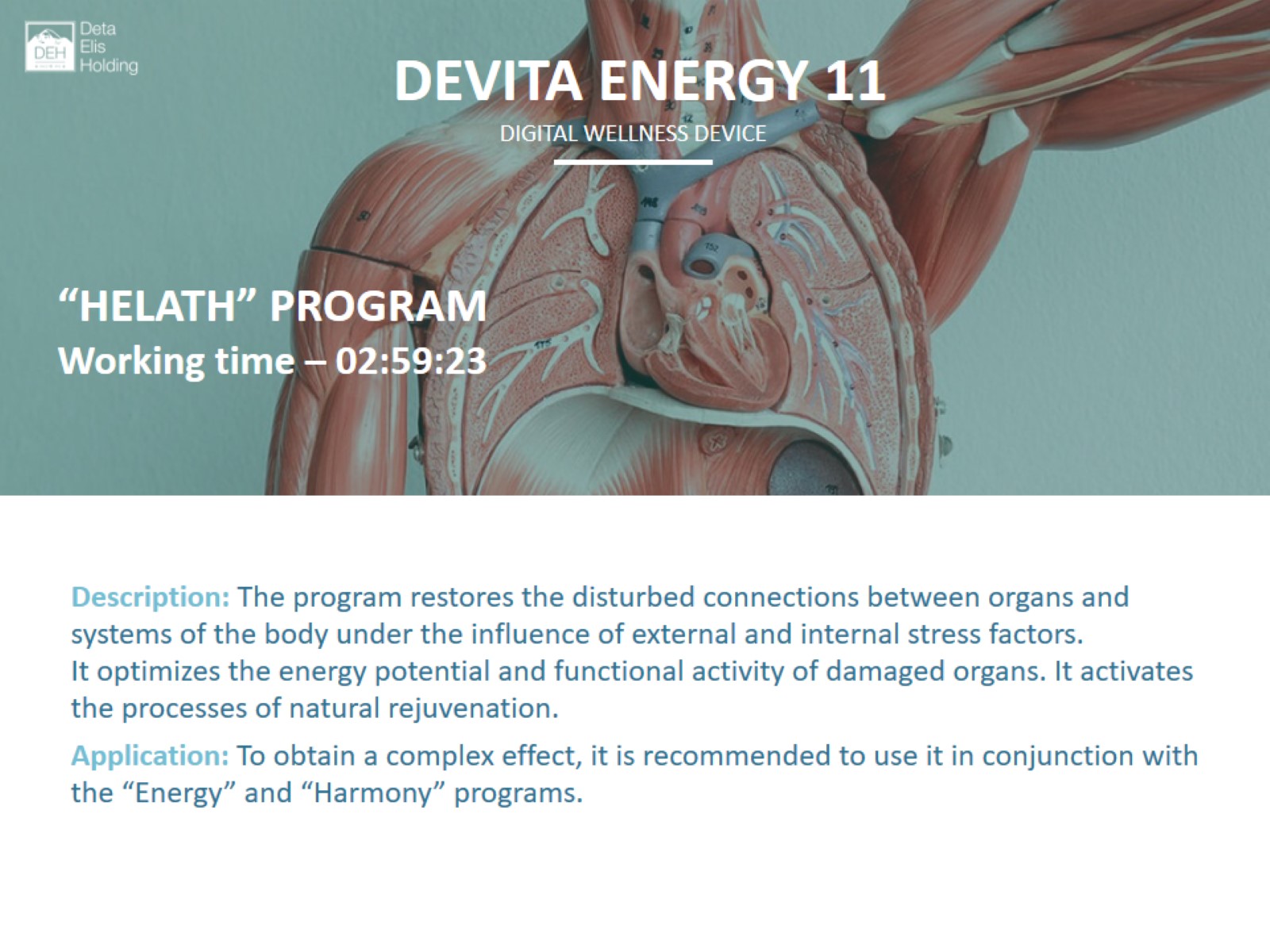 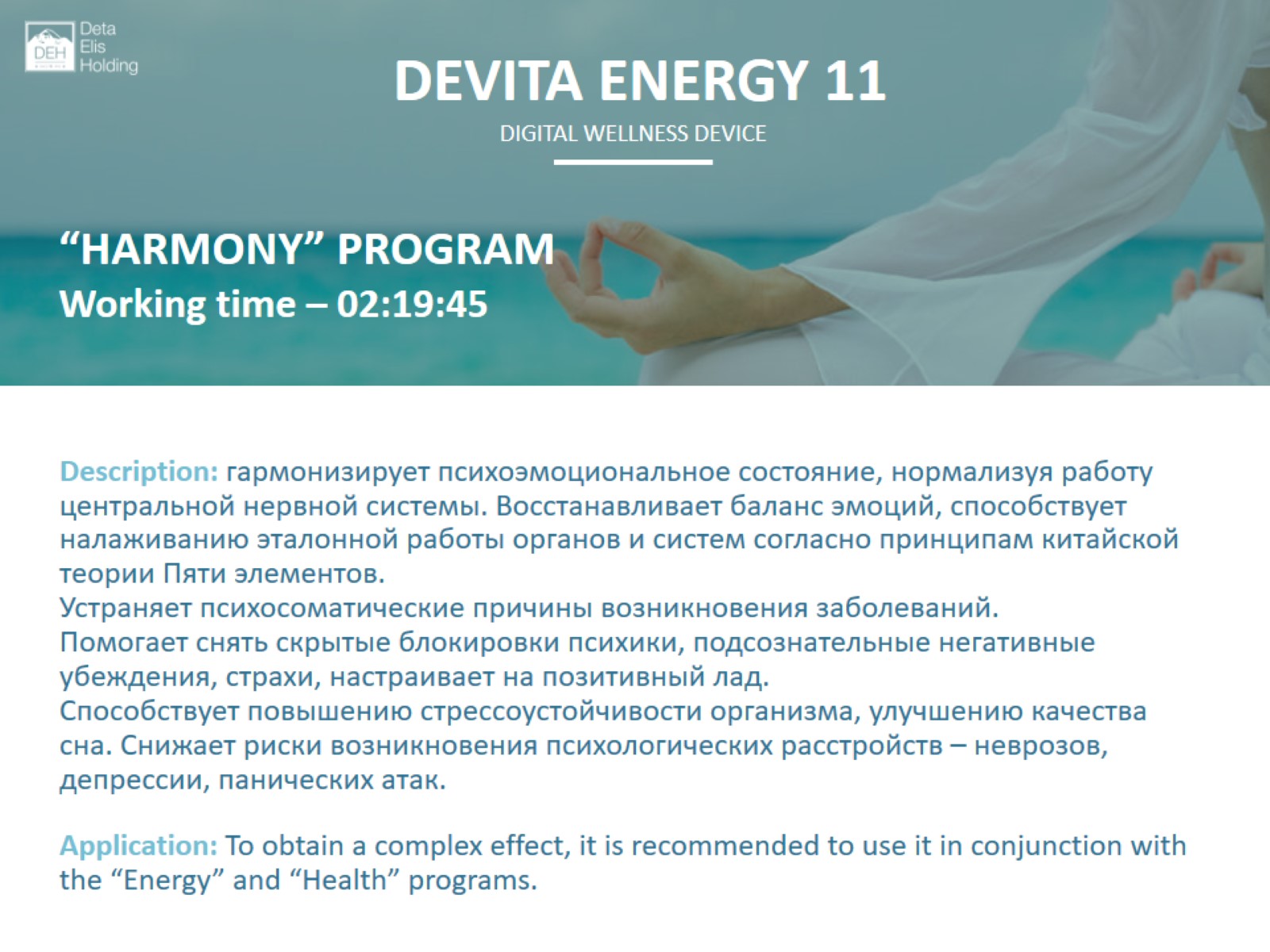 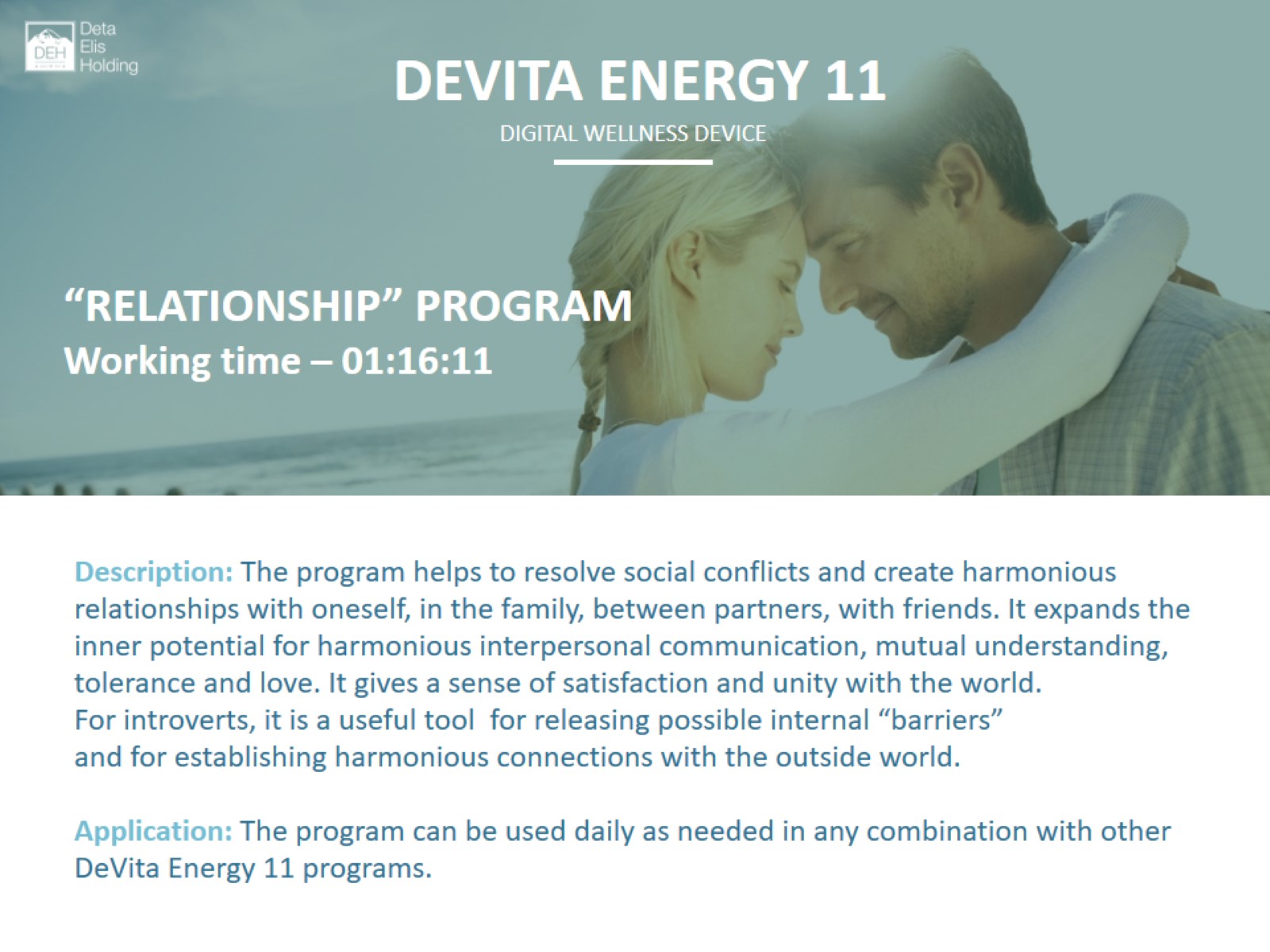 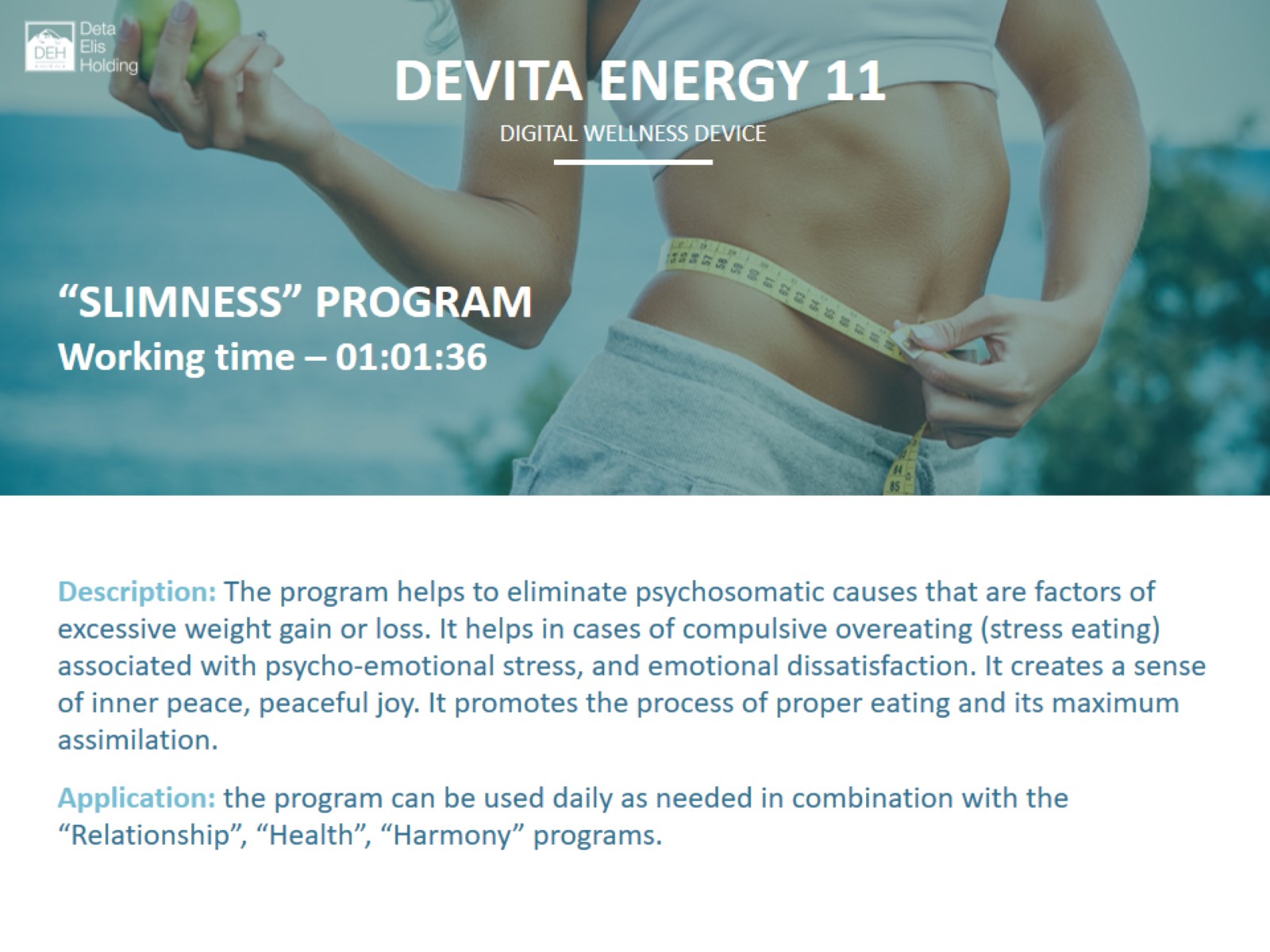 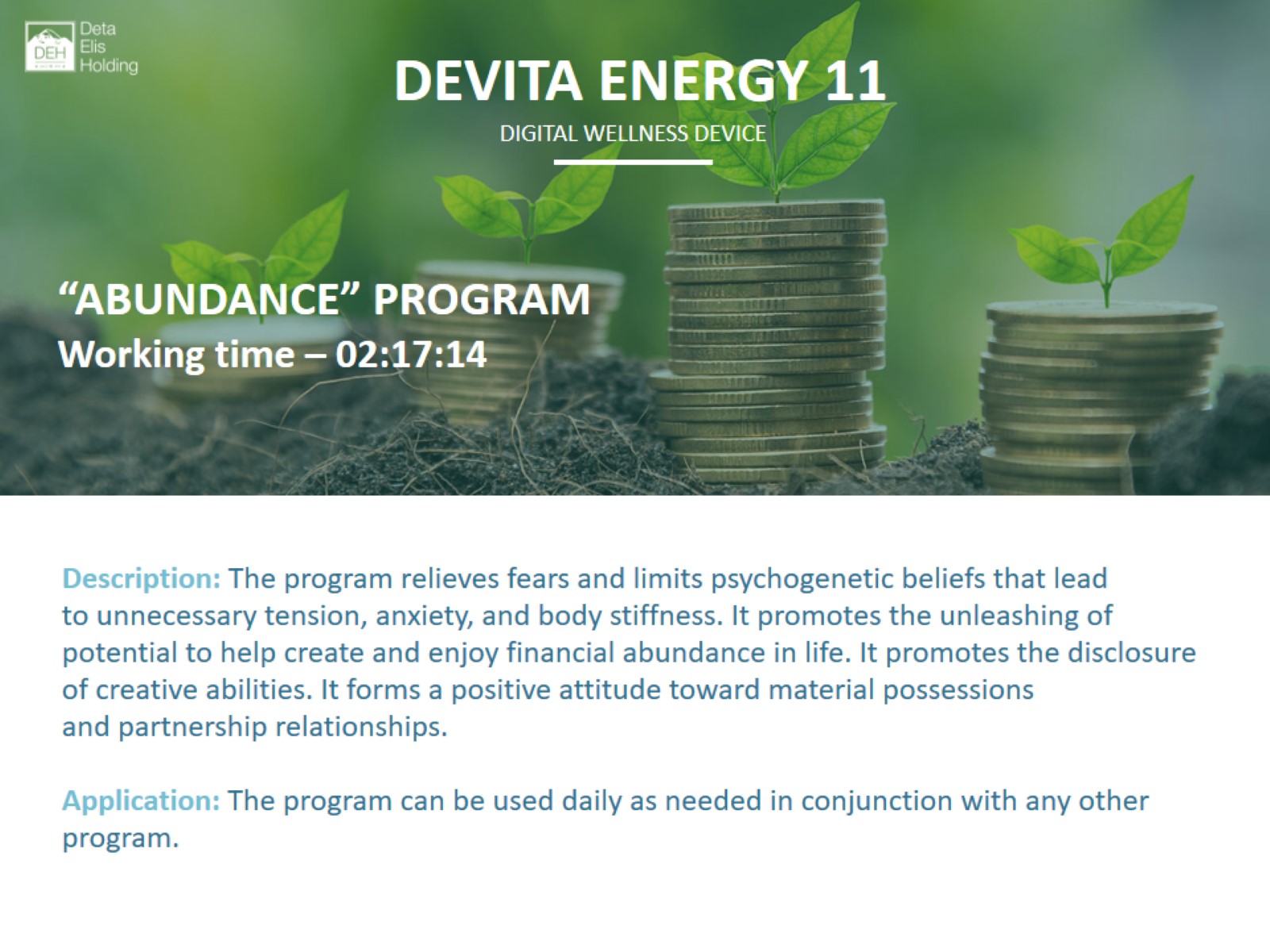 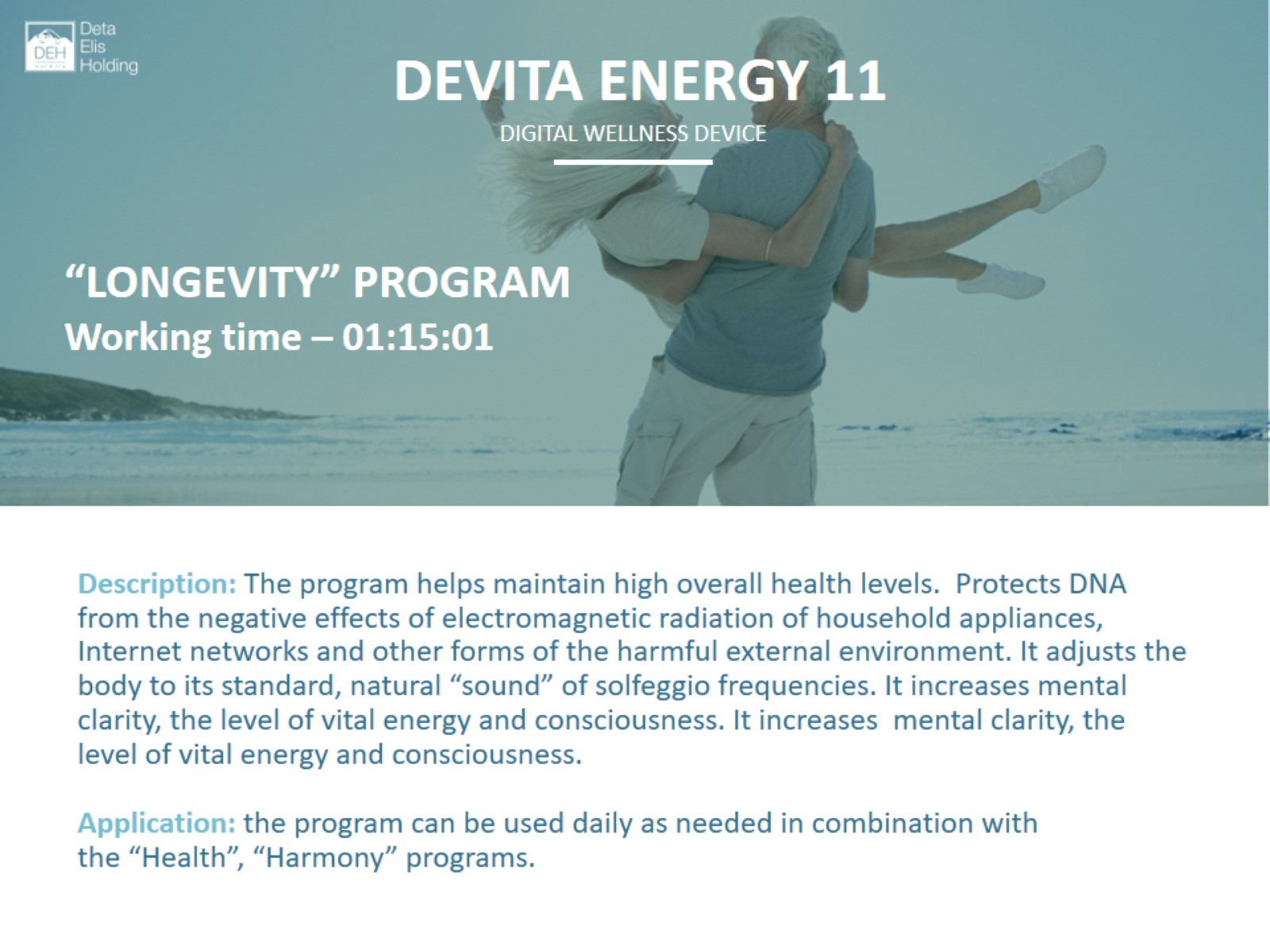 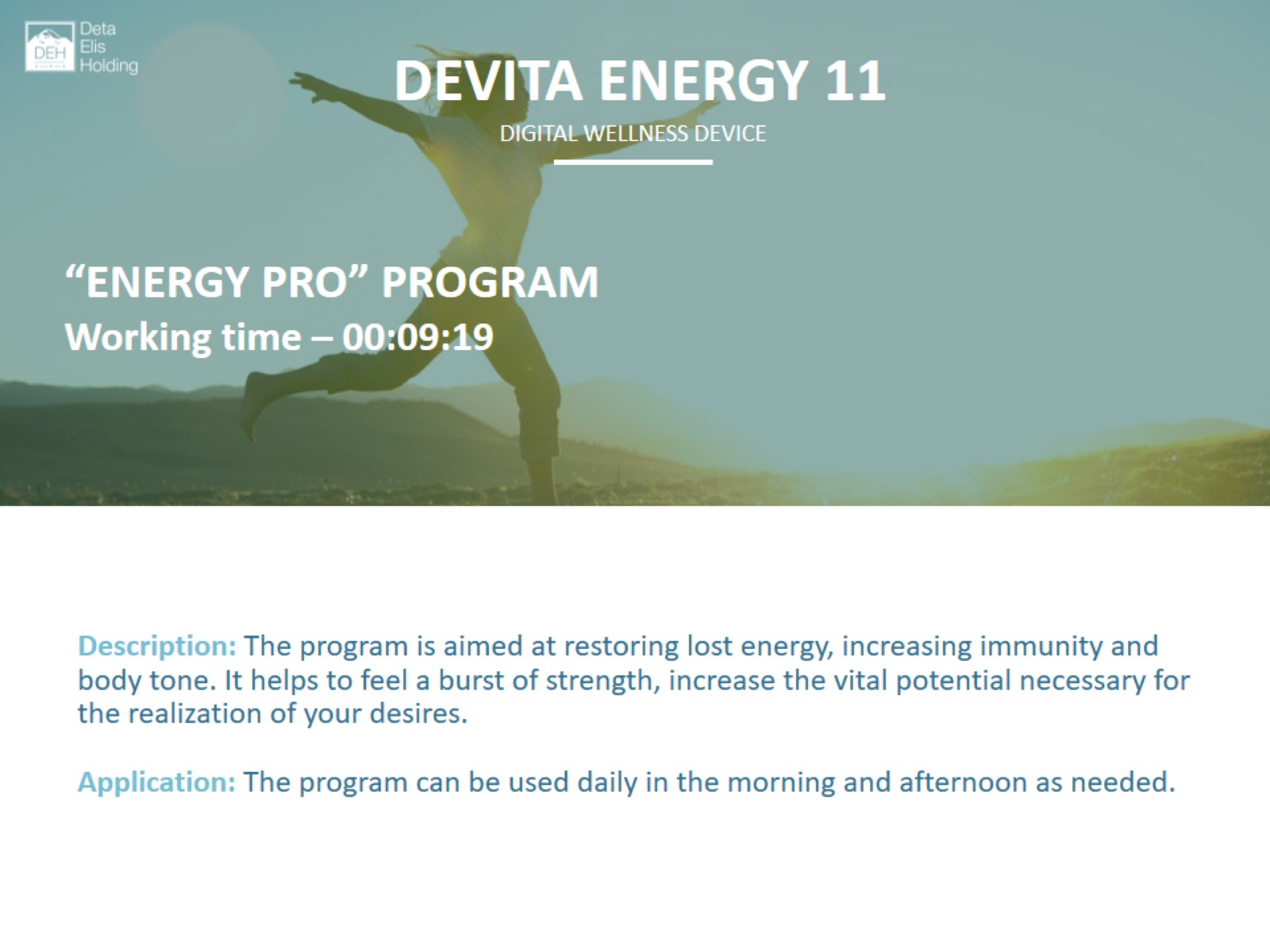 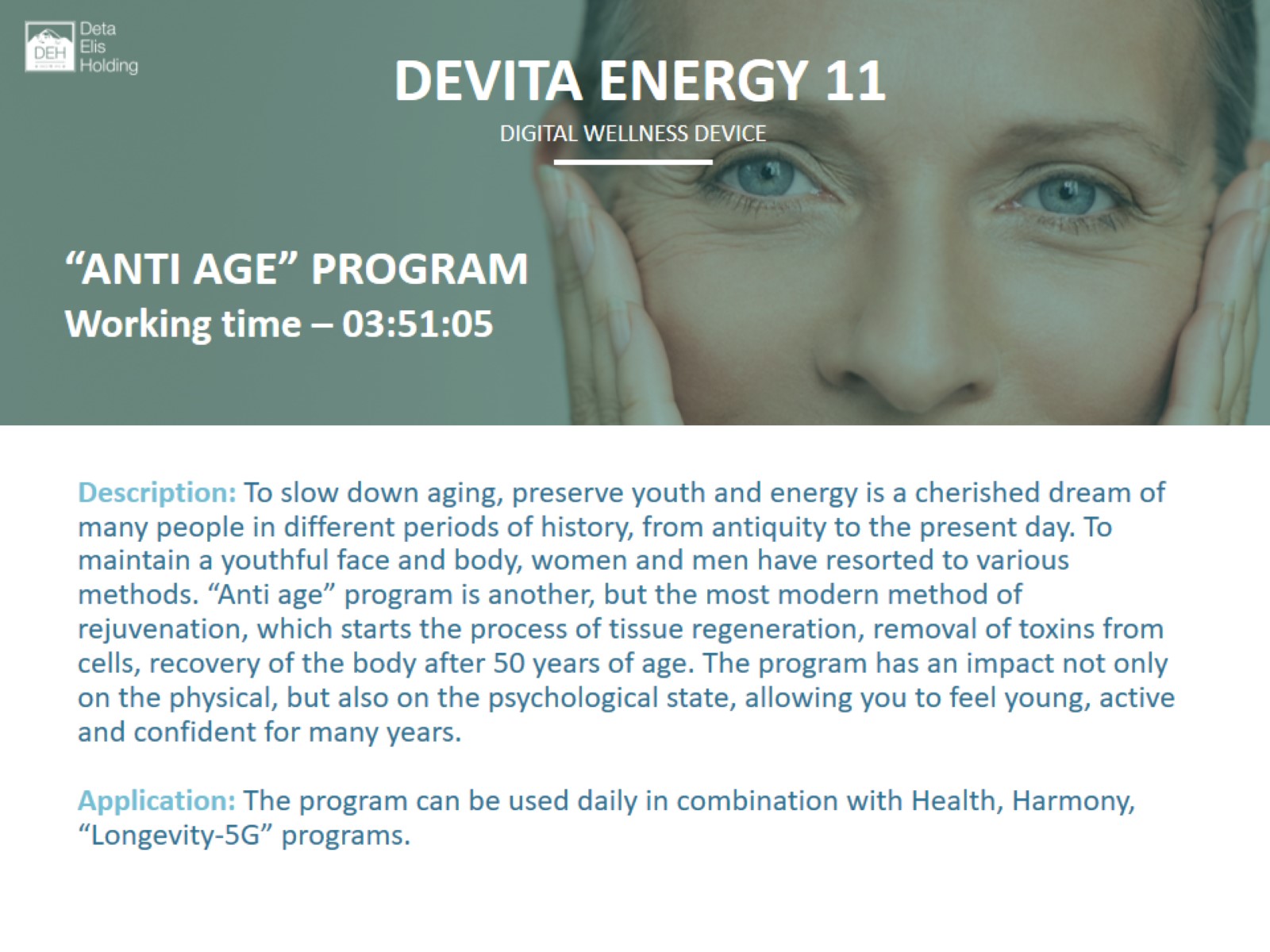 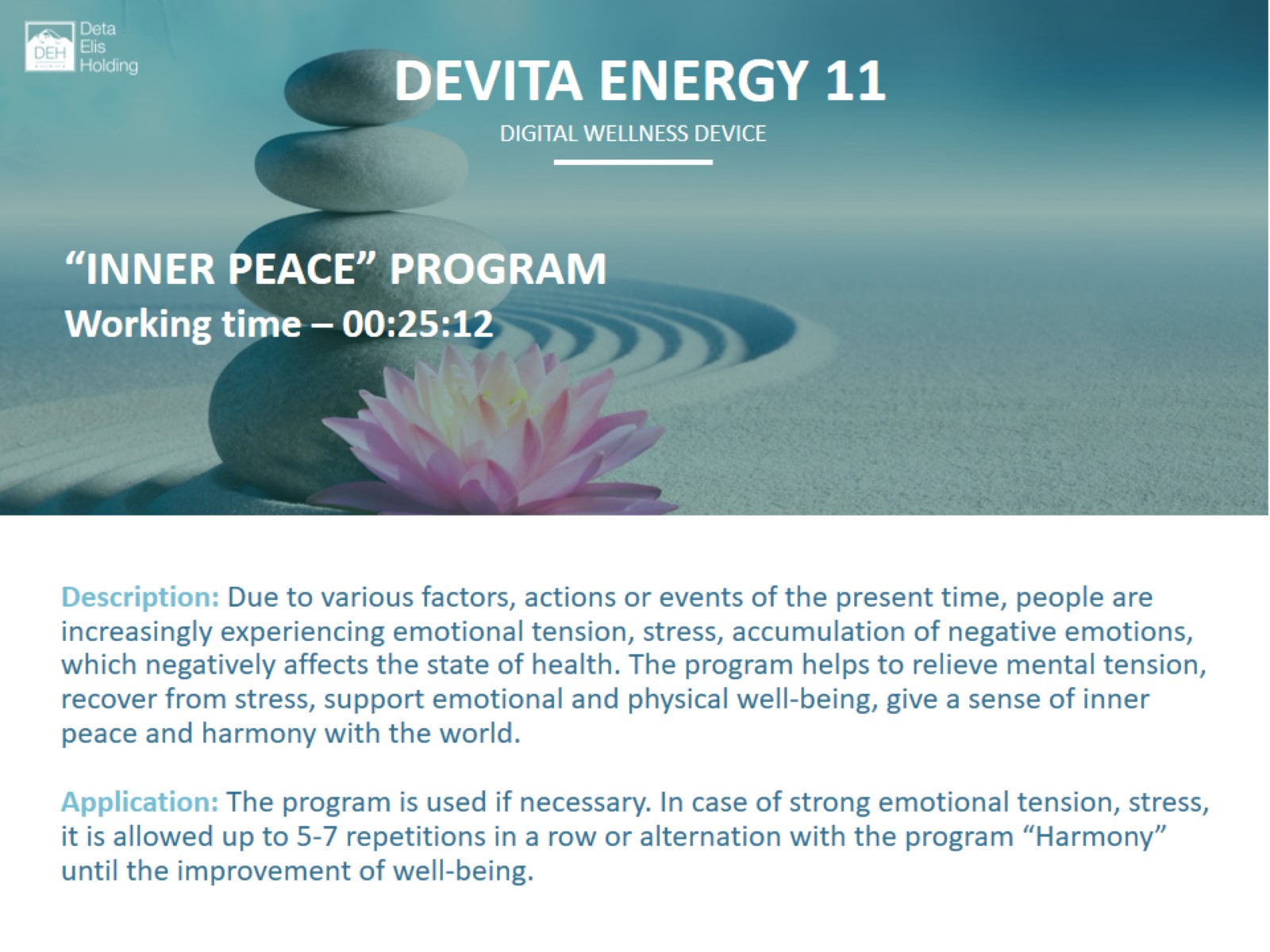 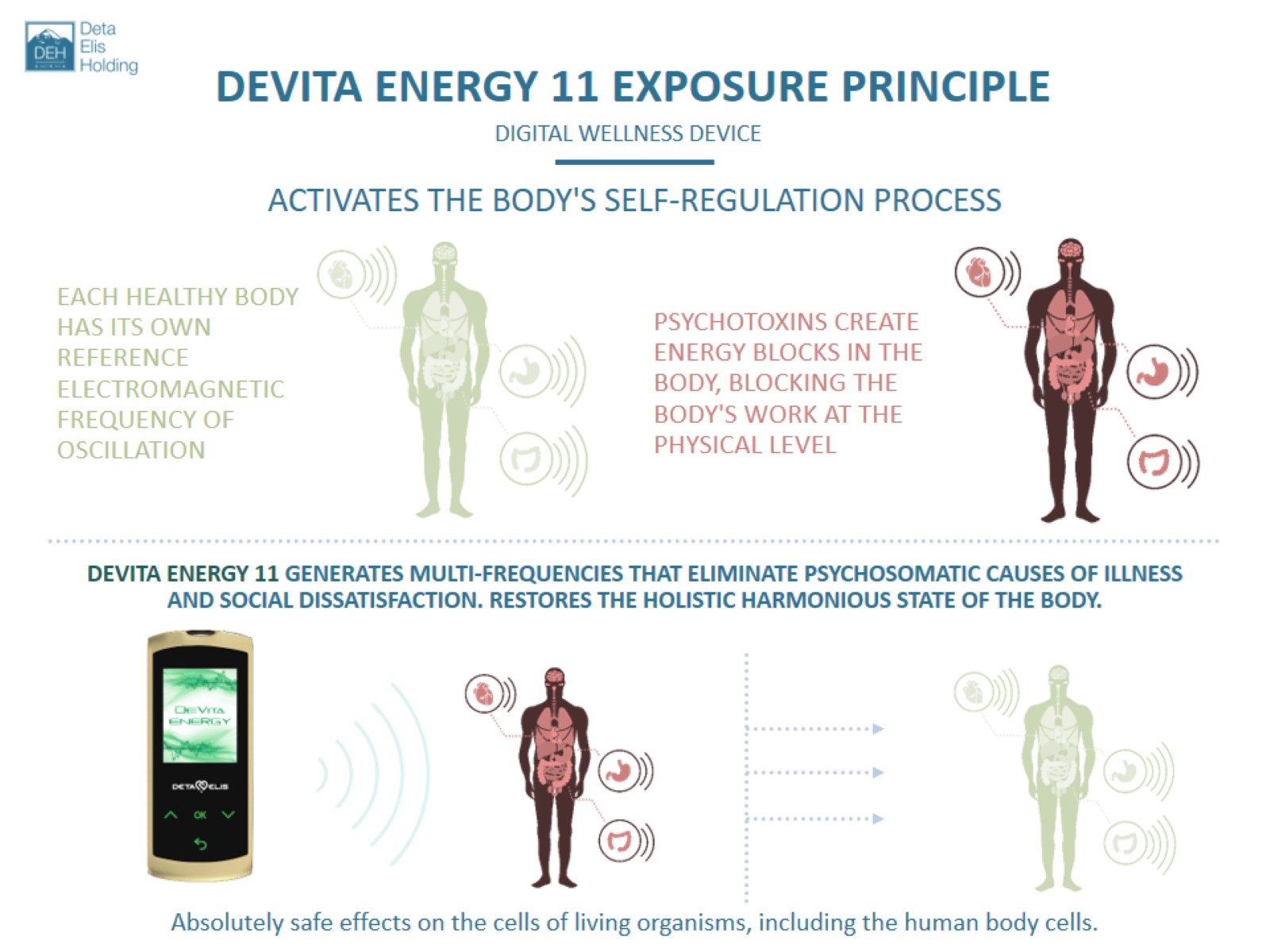 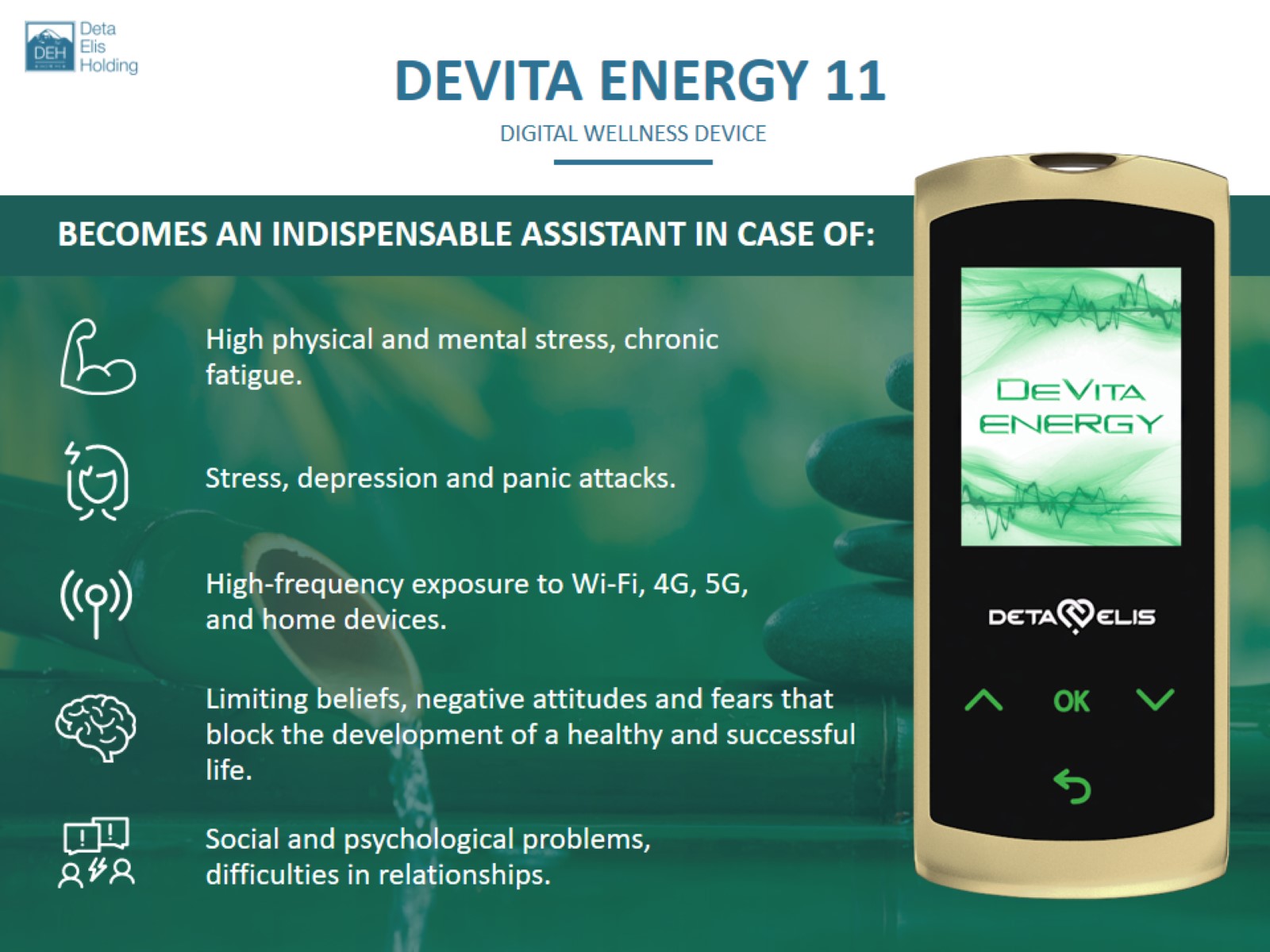 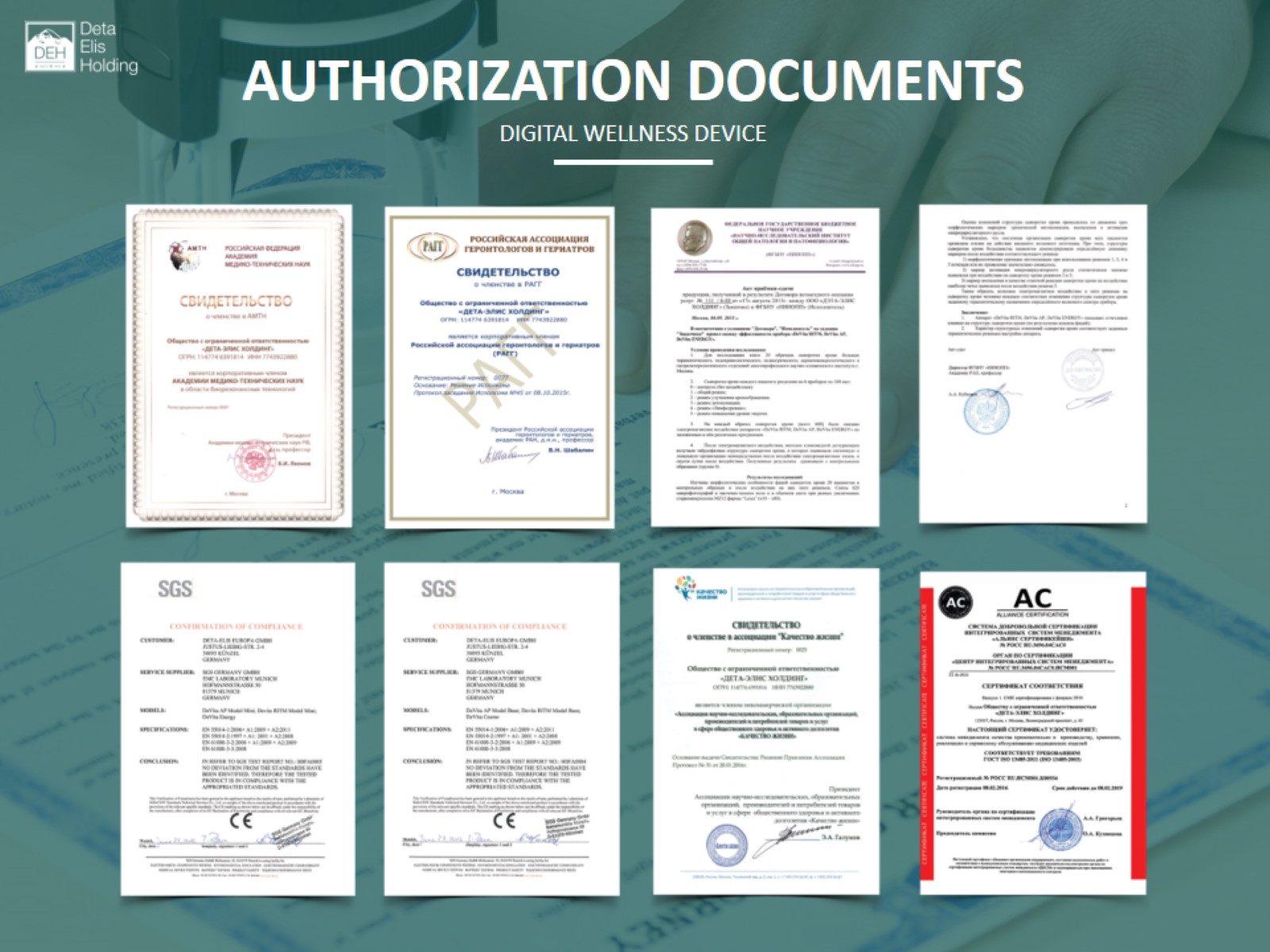 AUTHORIZATION DOCUMENTS
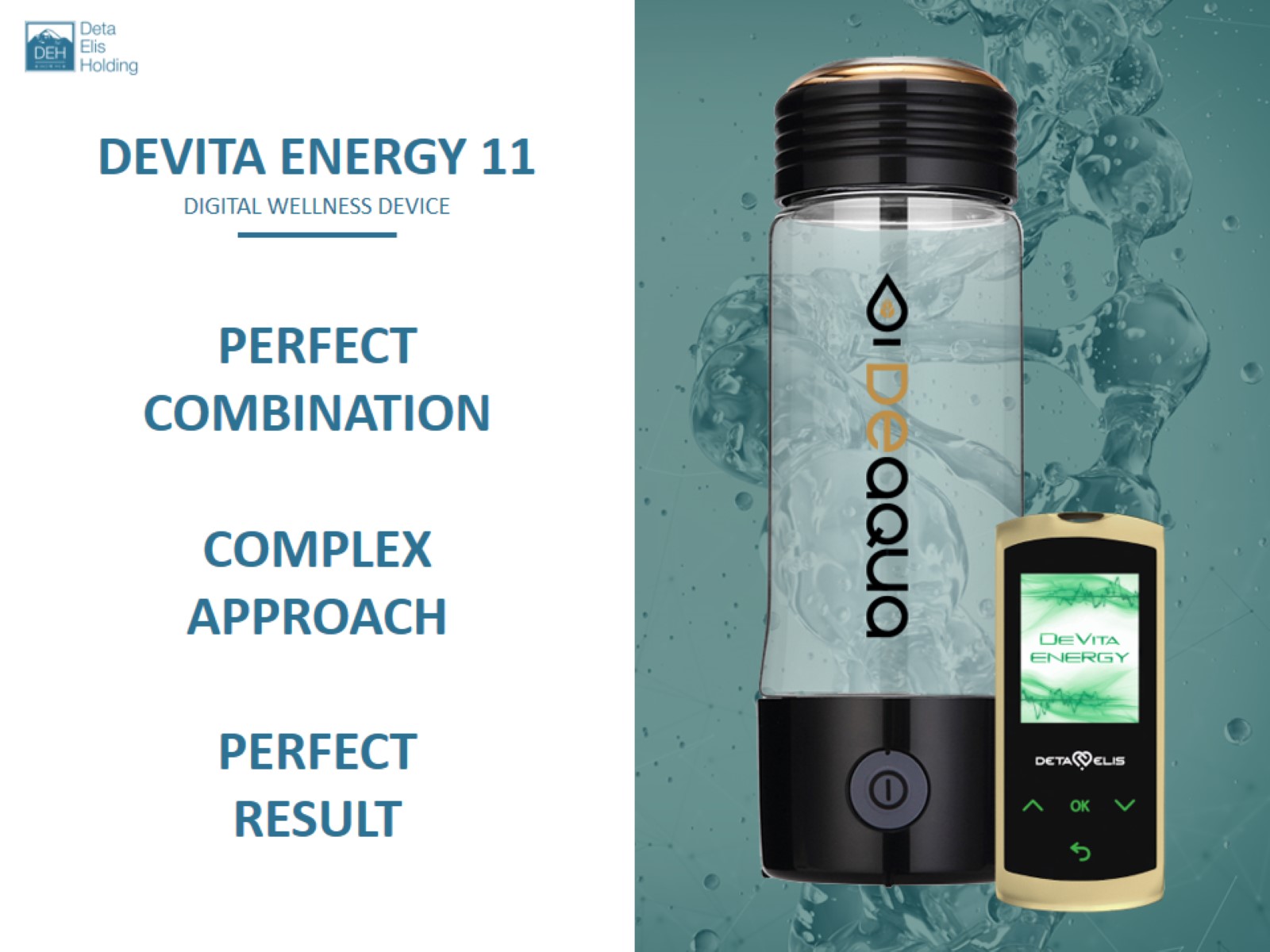